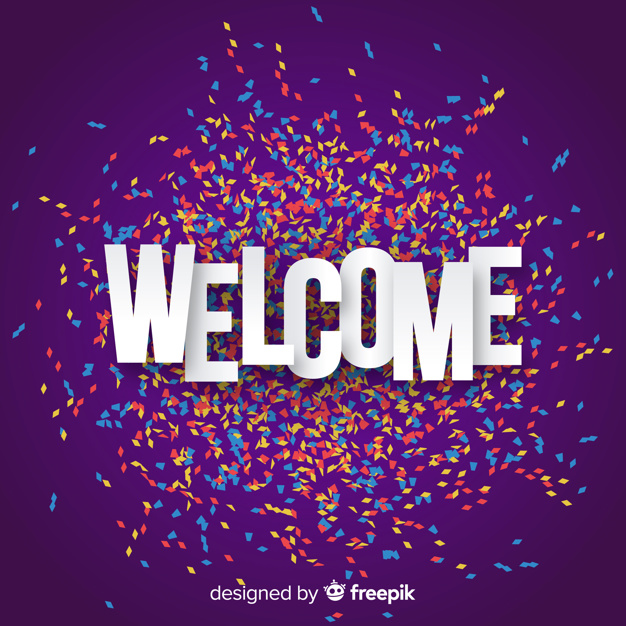 Dilruba Yeasmin
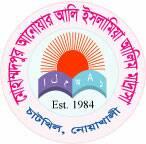 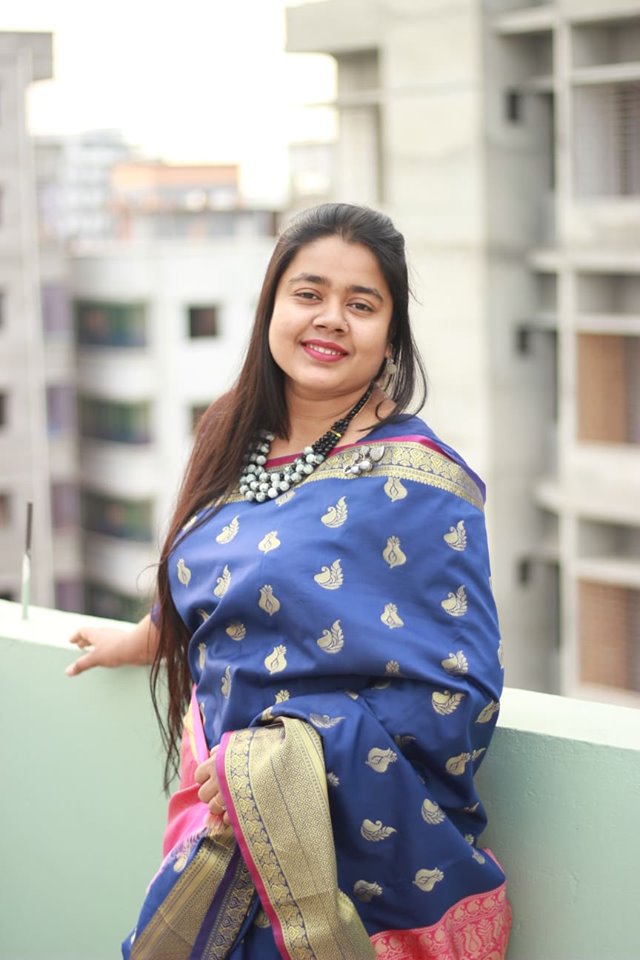 Assistant Teacher, Science
BSc (B.Ed.), MSc ( Chemistry)
Mohammadpur Anowar Ali Islamia Alim Madrasha
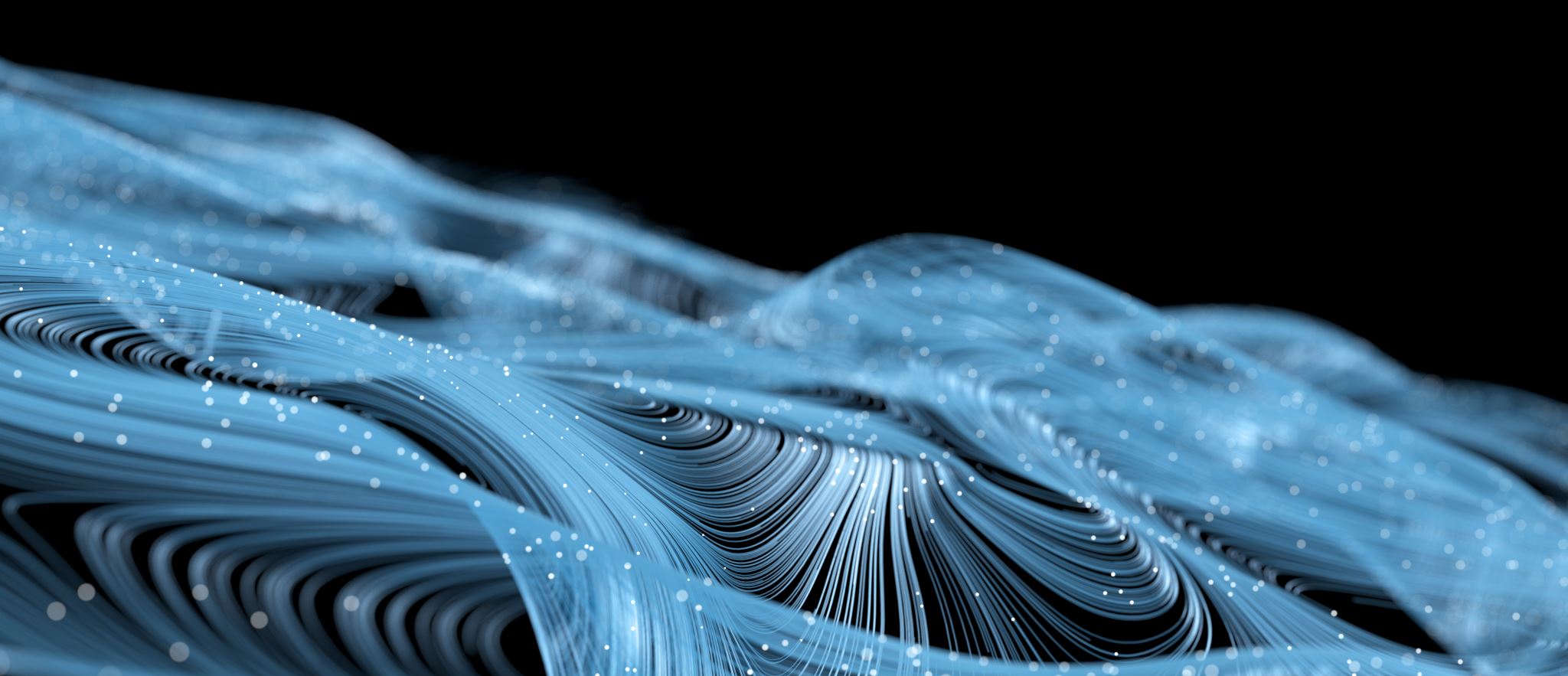 রসায়ন
খনিজ সম্পদঃ ধাতু-অধাতু
দশ অধ্যায়
শ্রেনিঃ ৯ম- ১০ম
ঘনীকৃত আকরিককে অক্সাইডে রুপান্তর
২। আকরিকের তাপজারন
ধাতব অক্সাইডকে মুক্ত ধাতুতে রুপান্তর
তড়িৎ বিশ্লেষনের মাধ্যমে বিজারণঃ
কার্বন বিজারণ  পদ্ধতি
স্ববিজারন
ধাতু বিশুদ্ধিকরণ
তড়িৎ বিশ্লেষণ পদ্ধতিতে কপার ধাতুর বিশুদ্ধকরন
১। কপার সালফেট এর জলীয় দ্রবন
২।অ্যানোড হিসেবে অবিশুদ্ধ কপার দন্ডকে ব্যাটারির ধনাত্মক এবং বিশুদ্ধ কপার দন্ডকে ব্যাটারির ঋনাত্মক প্রান্তে যুক্ত করা হয়
৩। অবিশুদ্ধ কপার দন্ড মোটা ,বিশুদ্ধ পাতলা
৪।তড়িৎ  প্রবাহিত করলে  Cu2+  আয়ন হিসেবে দ্রবনে এবং দ্রবন থেকে Cu2+ বিশুদ্ধ  কপার দন্ডে চলে যায়।অ্যানডে জারন এবং ক্যাথোডে বিজারন ঘটে।
বাড়ীর কাজ
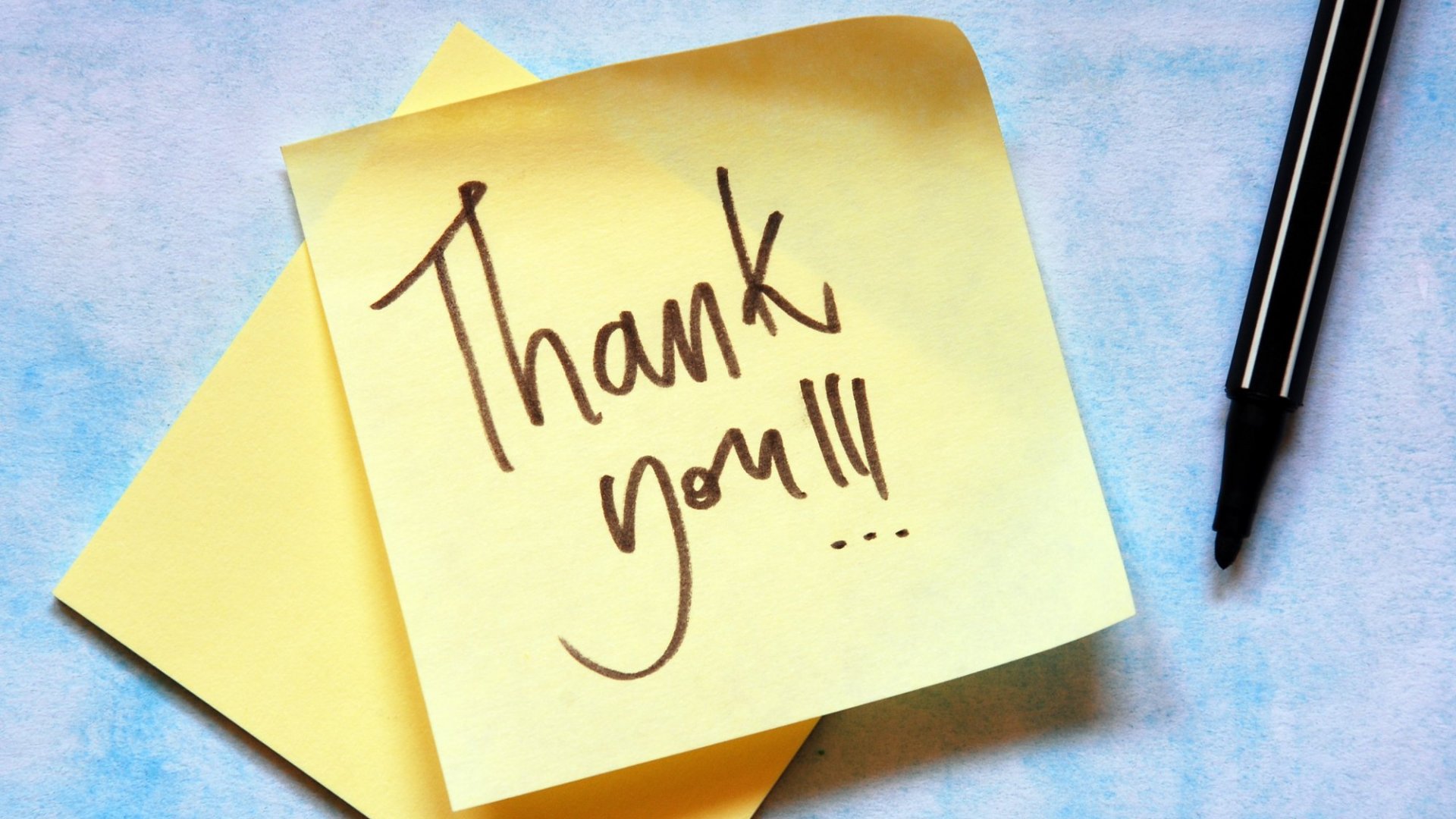